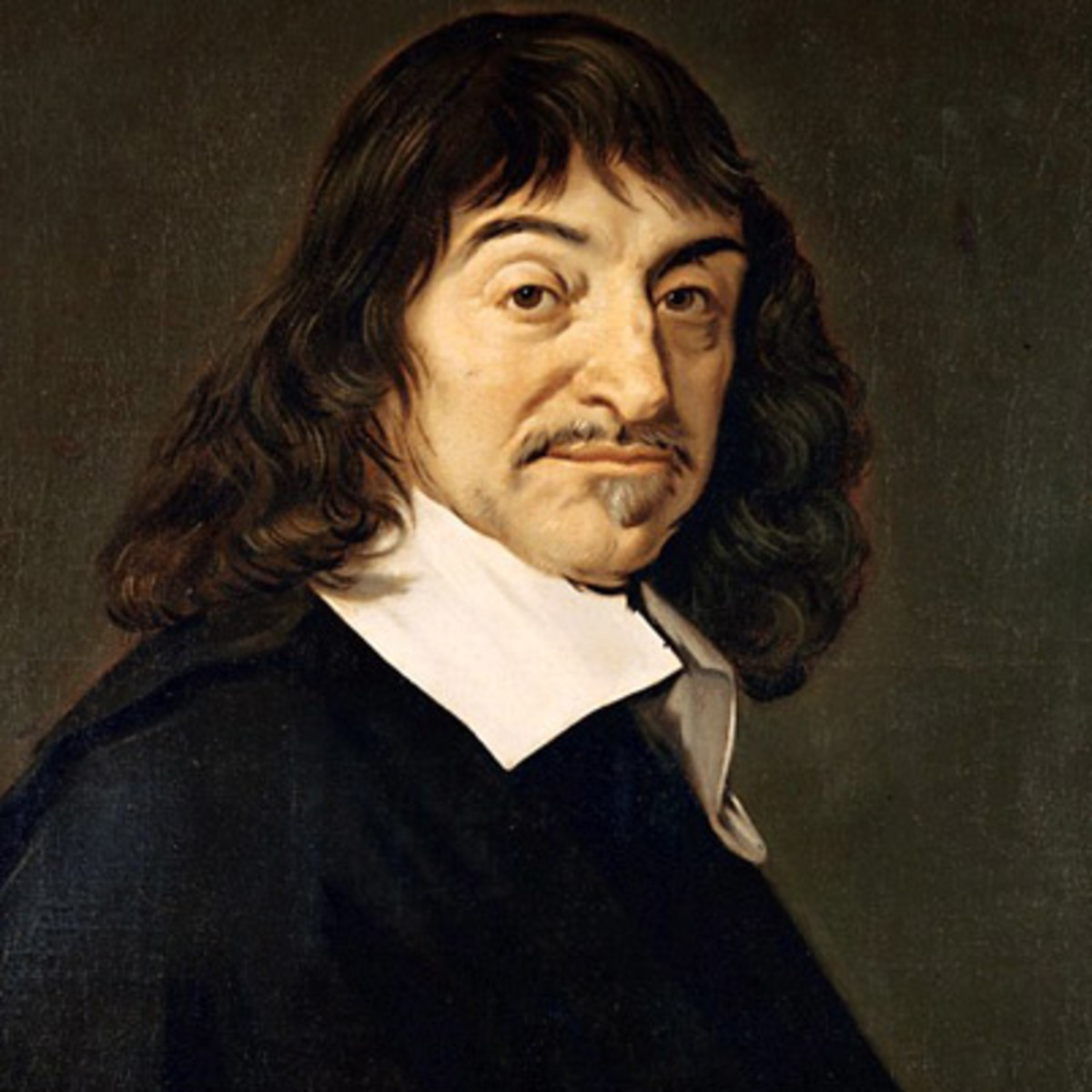 René Descartes (1596 – 1650)
Mens VERSUS Natuur
Structuur van dit Kwartiel
NATUUR?
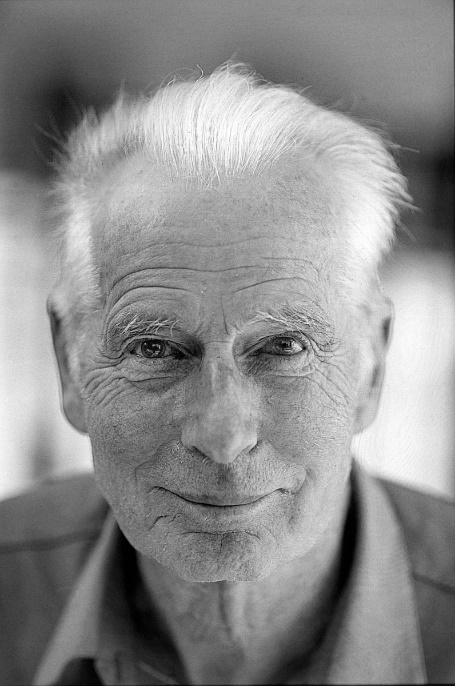 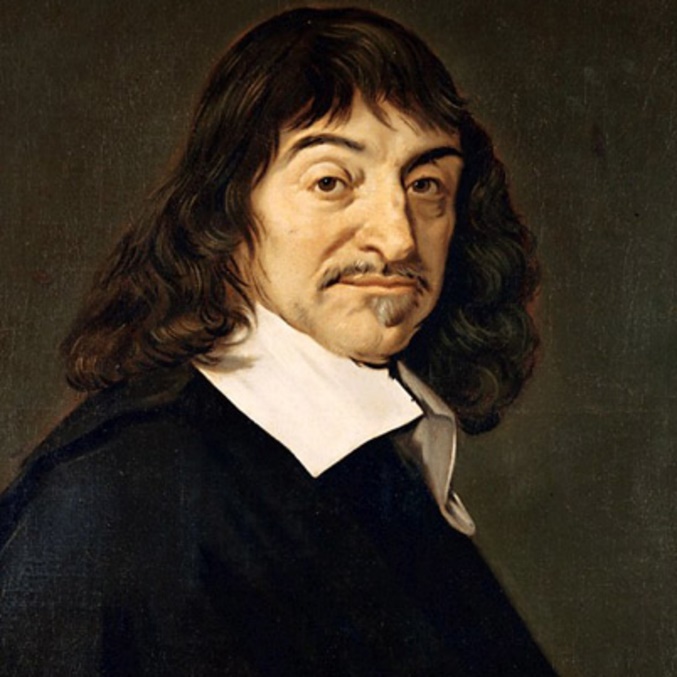 Wat gaan we leren vandaag?
Res Extensa / Res Cogitans

Mens als denkend wezen

Natuur als klokwerk (mechanistisch wereldbeeld)

Mens is anders dan natuur (volgens Descartes)
Opbouw van les
Verschil mens en dier

Uitleg Descartes + Opdrachten

30 seconds
	(Tip: Geen Hondenshow)

3. Vooruitblik + Huiswerk + Vragenlijst
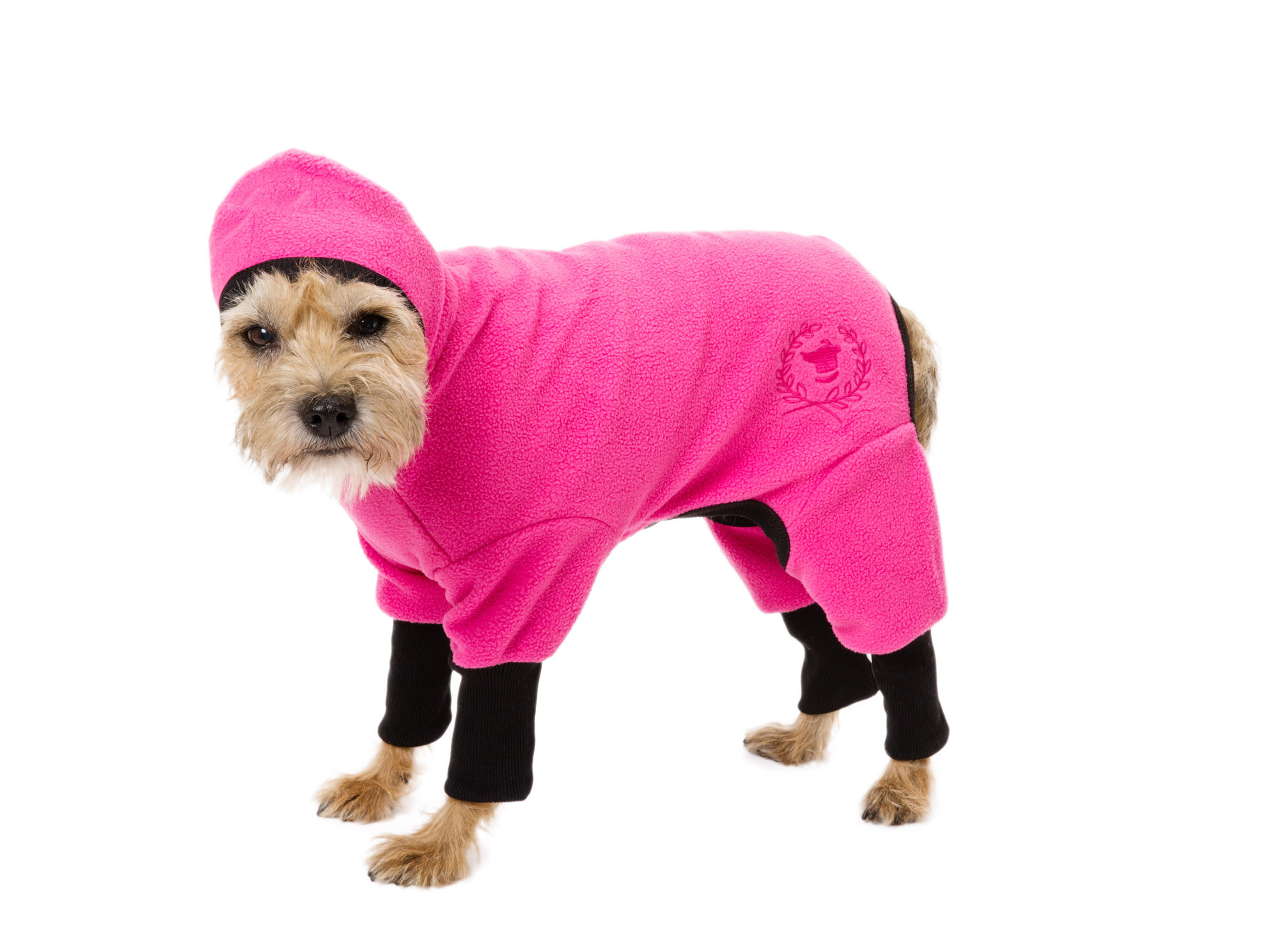 Verschil tussen mens en dierWelke is natuurlijk en waarom?
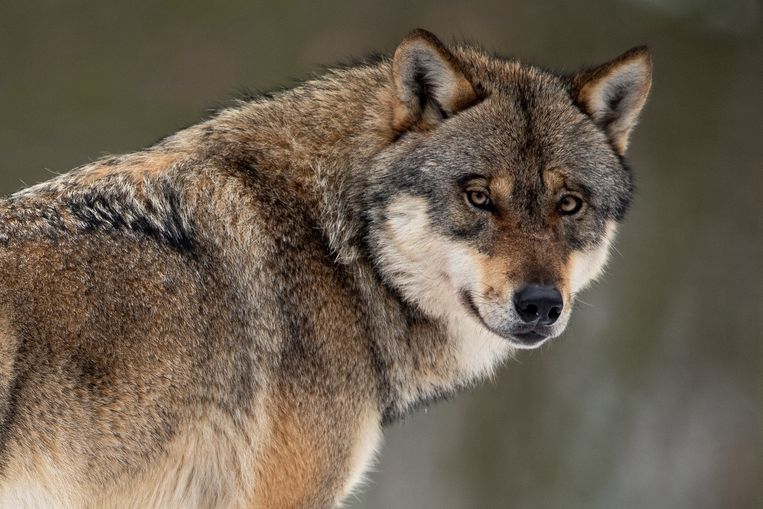 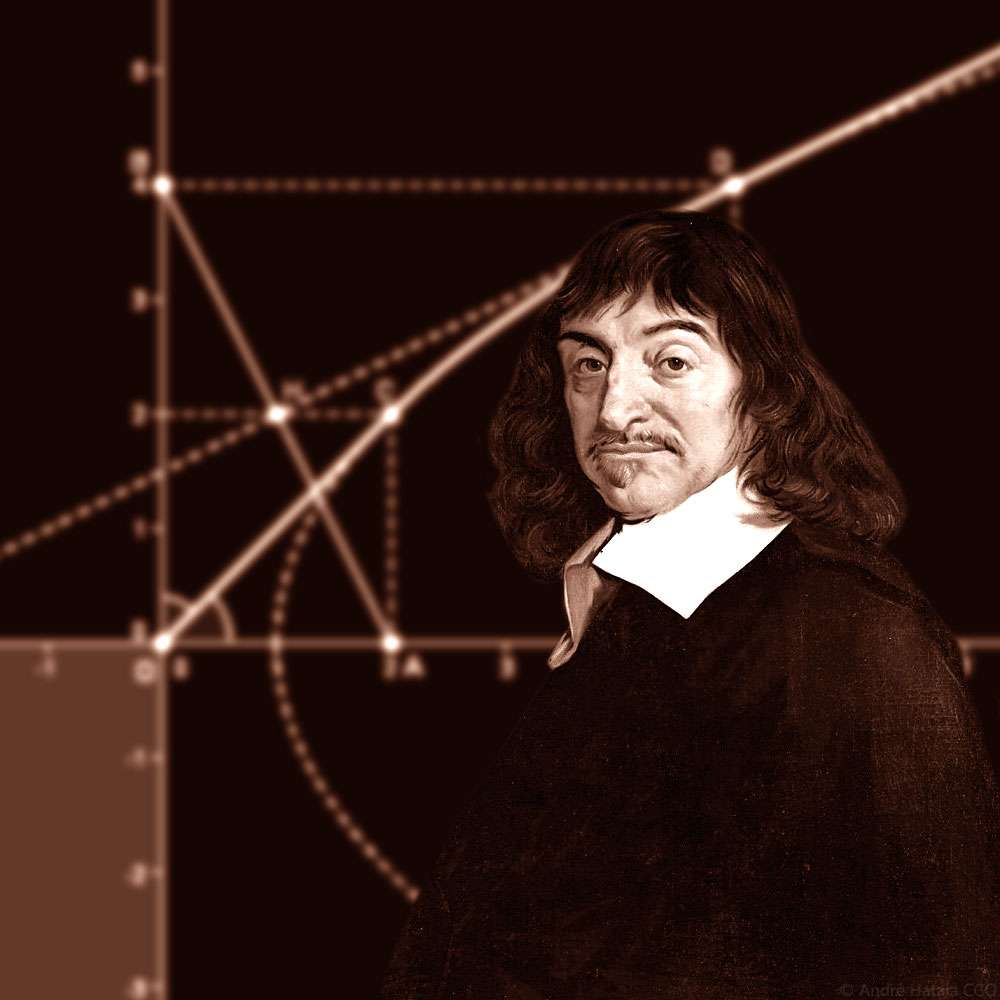 Theorie Descartes
Stil zijn als iemand voorleest

Als ik vragen stel mag er zacht overlegd worden – steek je hand op als je iets centraal wil delen

Luister goed naar anderen die iets delen
Lezen en Oefenopdrachten
30 seconds
Helft van de klas kijkt van bord weg
Andere helft kijkt naar het bord
Zo meteen verschijnen er woorden op het bord, die je moet beschrijven zonder dit woord zelf te gebruiken; degene die ze als eerste allemaal raadt is de winnaar van de klas

Daarna wisselen we om
30 seconds
Res extensa
Mechanistisch Wereldbeeld
René Descartes
Dier
Rationalisme
30 seconds
Antropoceen
Res Cogitans
Mens
Uitgebreidheid
Materie
Interviews
Interview in groepje

Daarna:
Essay (individueel)
Óf
Video (Groepsopdracht)
Interviewvragen
Kunt u iets vertellen over uw verhouding tot de natuur?

Op welke momenten komt u op uw werk in aanraking met natuur?

Hoe herkent u op deze momenten dat u met natuur te maken heeft?
Interviews
Interview in groepje

Nu: 
Groepjes maken (4 personen)
Bedenken wie jullie gaan interviewen (die iets met natuur te maken heeft)
Willen jullie een video of essays maken?